A közösség megtartó funkciója 
szociálpszichilógiai szempontból
Vincze Orsolya
PTE BTK Pszichológia Intézet
TÁRSAS CSOPORT
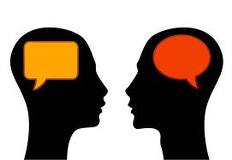 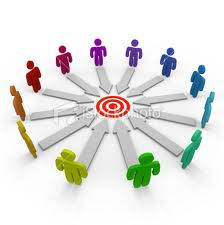 INTERAKCIÓ
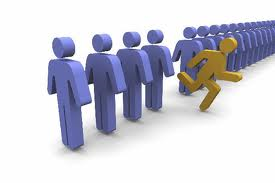 KÖZÖS CÉLOK
ÉRTÉKEK
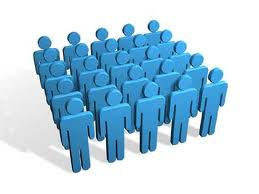 ÖNDEFINICIÓ
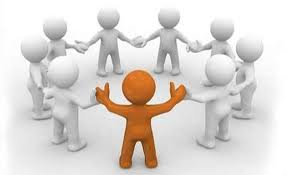 SZIMBOLIKUS ÉRTÉKEK
minimális csoportparadigma
Henry Tajfel (1971) 
Mi az a minimális feltétel amely elég ahhoz hogy az egyének csoporttagként működjenek
Pénzeket szimbolizáló törtek elosztása olyan egyének között, akik vagy a saját vagy a másik csoport tagja




Elosztás tárgya			- kognitív alternatíva
74  75  25  23  21  19  17  15  13  11   9   7  5  3  1
70  67  19  10  17  16  15  14  13  12 11 10  9  8  7
John C. Turner (1978)
PÉNZ
INDIVIDUÁLIS
SZIMBOLIKUS TARTALOM
CSOPORT
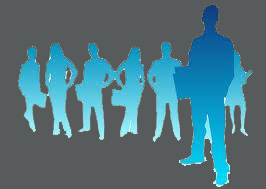 TÁRSAS MOTÍVUMOK
ÉRZELEM
ELFOGADÁS
KONTROLL
FORRÁSOK/
MINIMAX
KÖZELSÉG
HASONLÓSÁG
ÉRTÉKTEREMTÉS
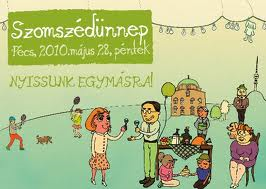 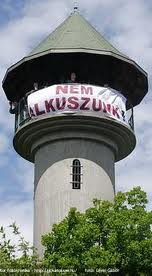 AZONOSULÁS
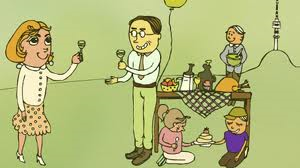 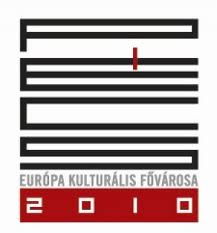 KOHÉZIÓ
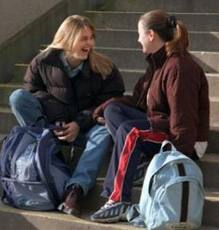 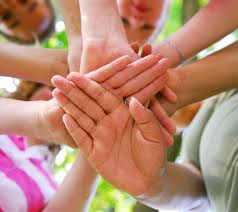 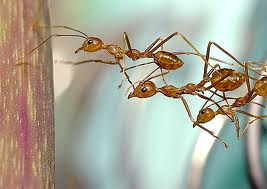 SZEMÉLYES IDENTITÁS
TÁRSAS IDENTITÁS
KIS ISTVÁN
PÉCSI POLGÁR
Kontextustól függ, hogy identitásom melyik aspektusa válik hangsúlyossá
A kontextus megteremtésével erősíthetjük az identitás társas aspektusát
Városlakók rétegzettsége
Társas kezdeményezések – kis közösségek – civil szervezetek
Várost érintő kérdésekben kontroll funkció
értékteremtés
KÖSZÖNÖM A FIGYELMET!
CÉL
Közös célok:
Kölcsönös függést igényel
Kizárólagos célok:
Személyközi versengés


Személyközi konfliktus, csökkent szolidaritás, a közösség széthullása
Személyközi együttműködés


szolidaritás